Treatment innovations in cervical cancer
ENGAGE Patient Advocacy Seminar
Date: March 8, 2024 
Name: David Cibula
Declarations of interests
The authors declare no conflict of interest.
2
INNOVATIONS
De-escalation of radical surgical treatment in early stages 
Fertility sparing treatment 
Improvement of radiotherapy 
Immunotherapy in advanced and recurrent tumors 
Future trends
4
Stage IA – IIA – (IIB) 

RADICAL   SURGERY
5
Stage IA – IIA – (IIB) 

RADICAL   SURGERY
SLN instead of PLND 

Abandoning LN staging 

Abandoning parametrectomy

Cone instead of Radical trachelectomy
6
De-escalation trends
Only conisation without lymphadenectomy or radical hysterectomy in very small tumors
7
ESGO survey 2017 vs 2021
Management of stage IA2 / LVSI negative – lymph node dissection
2021
2017
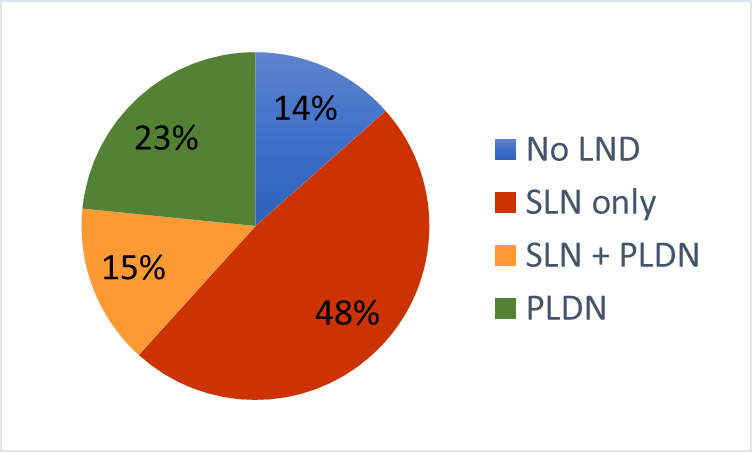 8
ESGO-ESTRO-ESP Cervical cancer Guidelines (2023) LN staging
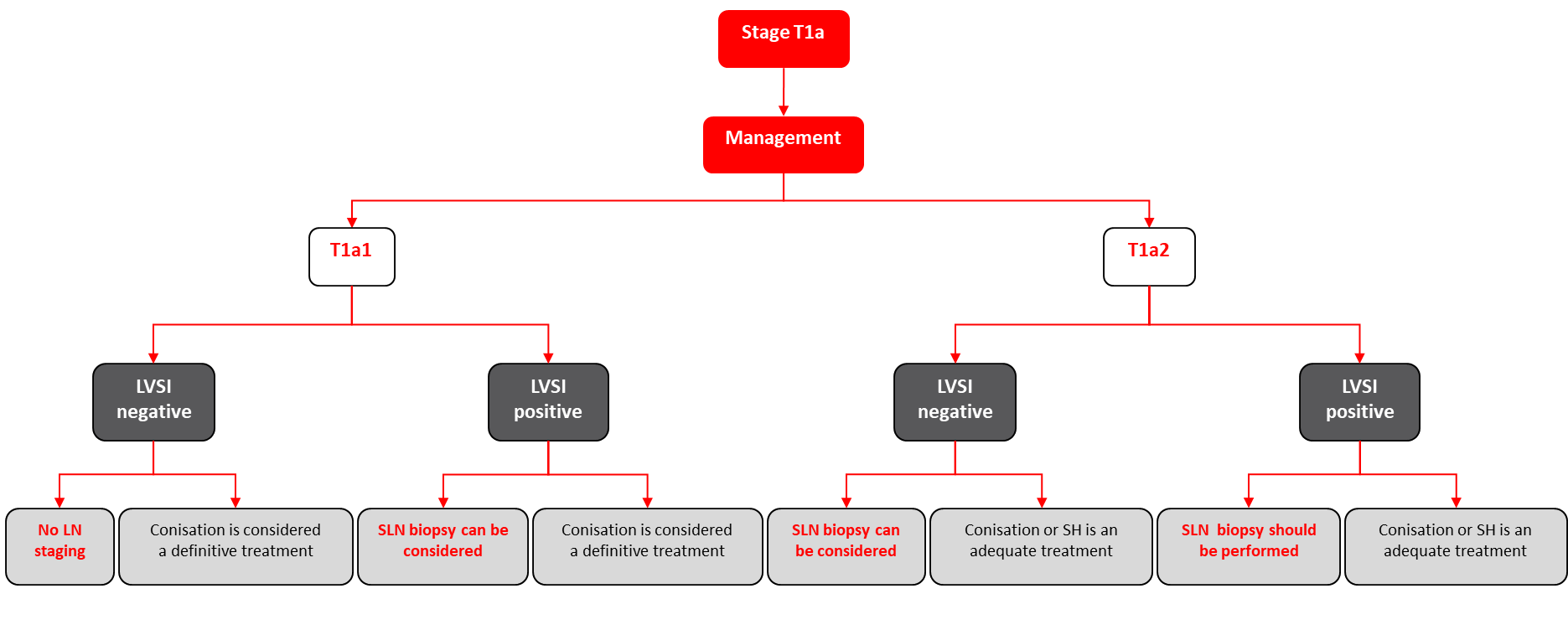 Int J Gynecol Cancer. 2023 May 1;33(5):649-666
9
De-escalation trends
Removal of a few „sentinel lymph nodes“ instead of  pelvic lymphadenectomy
10
ESGO-ESTRO-ESP Cervical cancer Guidelines (2023) LN staging
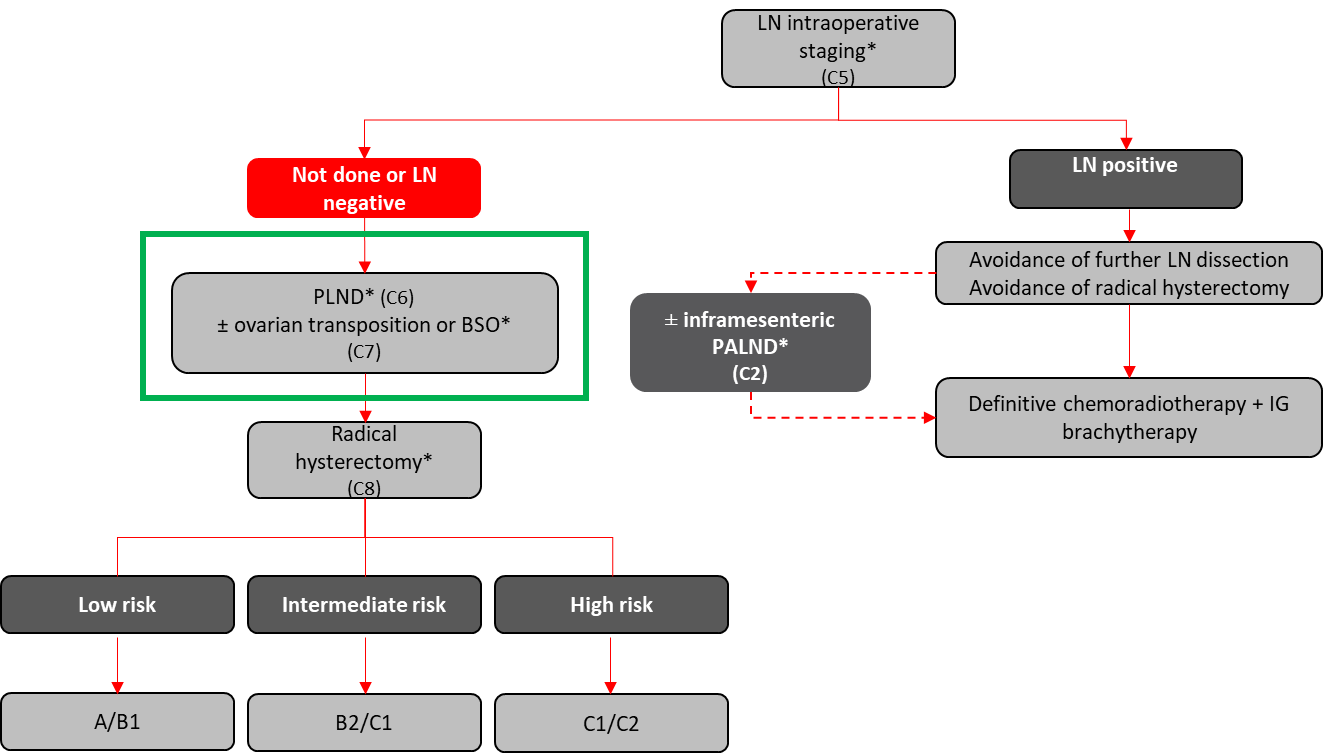 Int J Gynecol Cancer. 2023 May 1;33(5):649-666
Int J Gynecol Cancer. 2023 May 1;33(5):649-666
11
SENTIX trial design 
SLN biopsy in early cervical cancer
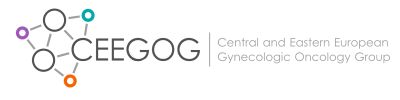 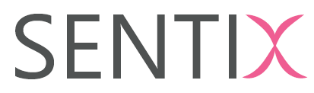 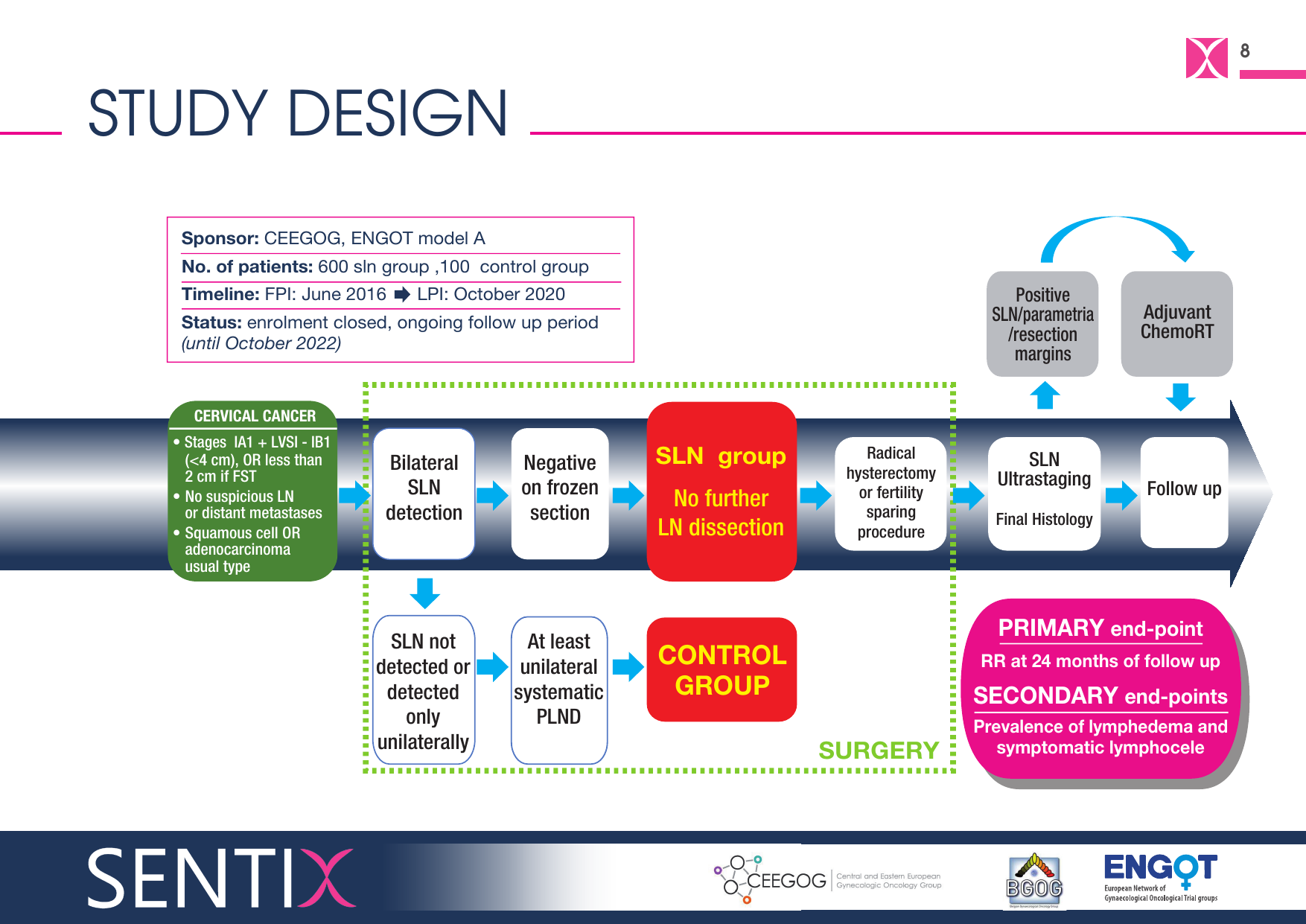 12
RESULTS
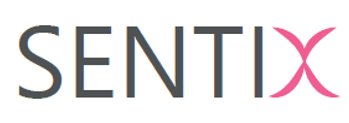 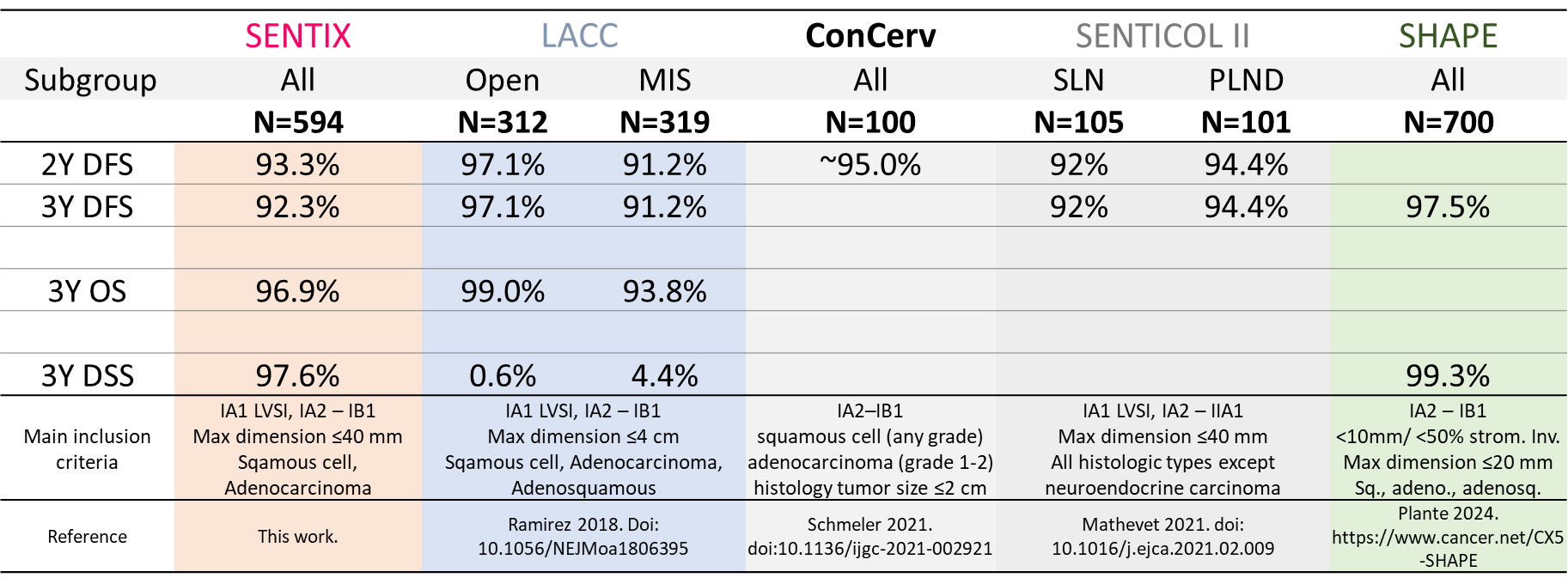 13
Intensive SLN ultrastaging
Two consecutive sections
(4 μm-thick) obtained in regular  150 μm intervals, which were cut  from each paraffin block … 
Until  there was no lymph node tissue remaining.
After fixation in 10% buffered  formalin, all SLNs were sliced  at 2 mm intervals
and embedded in paraffin.
The 1st section was stained  with H&E and the 2nd was examined immunohistochemically with antibody against cytokeratins (AE1 / AE3).
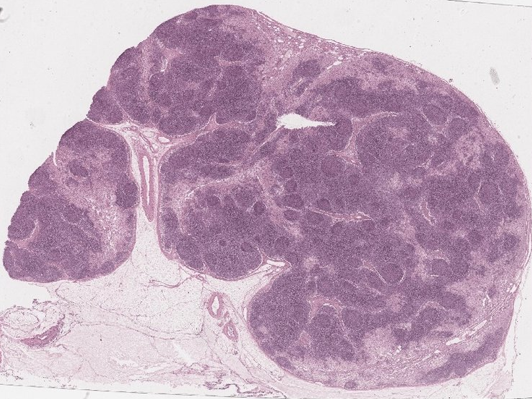 SLN
2 mm
14
RESULTS
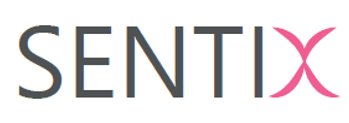 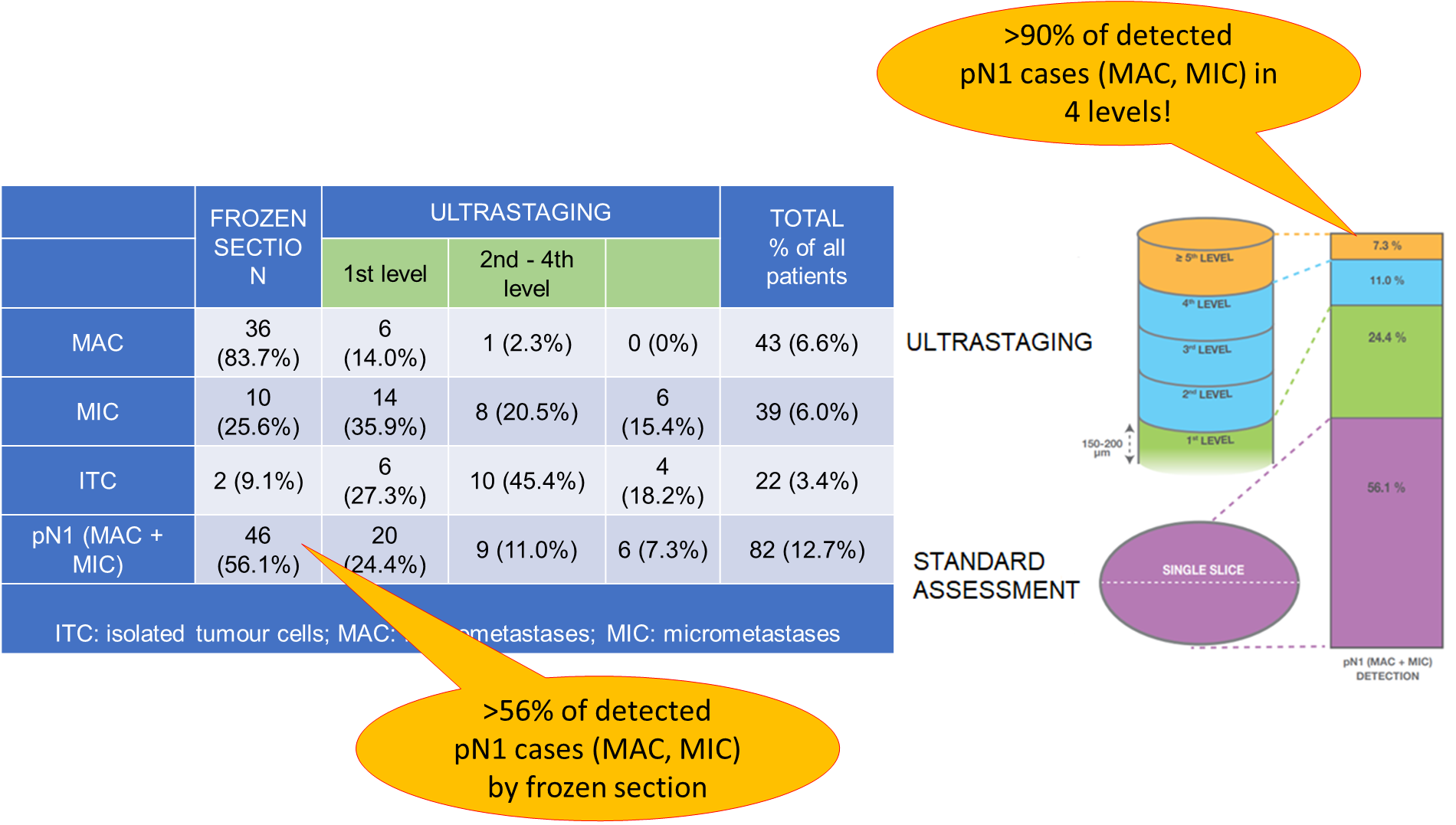 N = 647
FROZEN SECTION
15
QI for LN staging
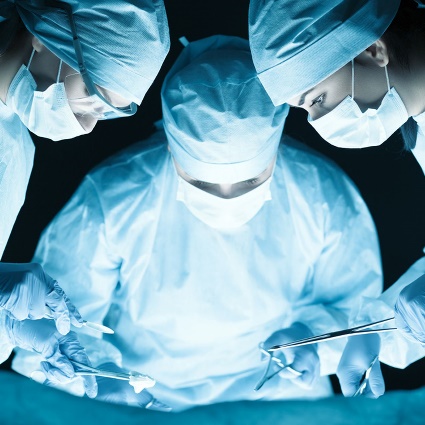 No of LN retrieved by surgeon
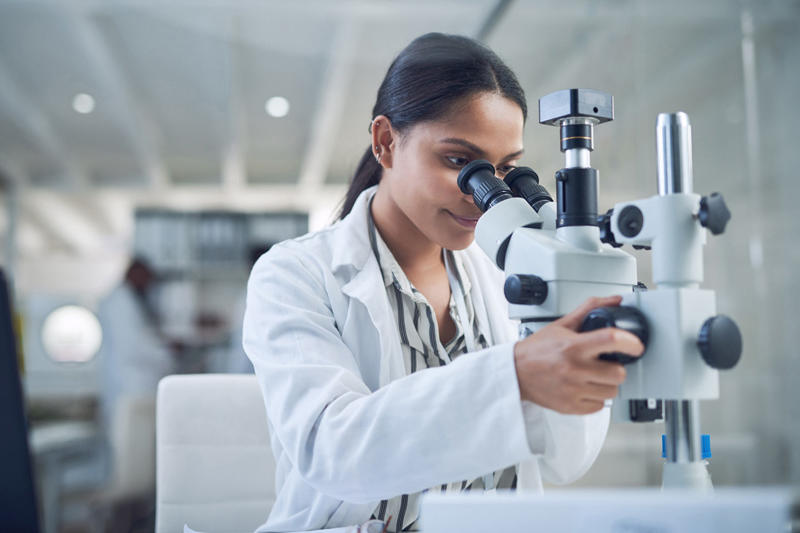 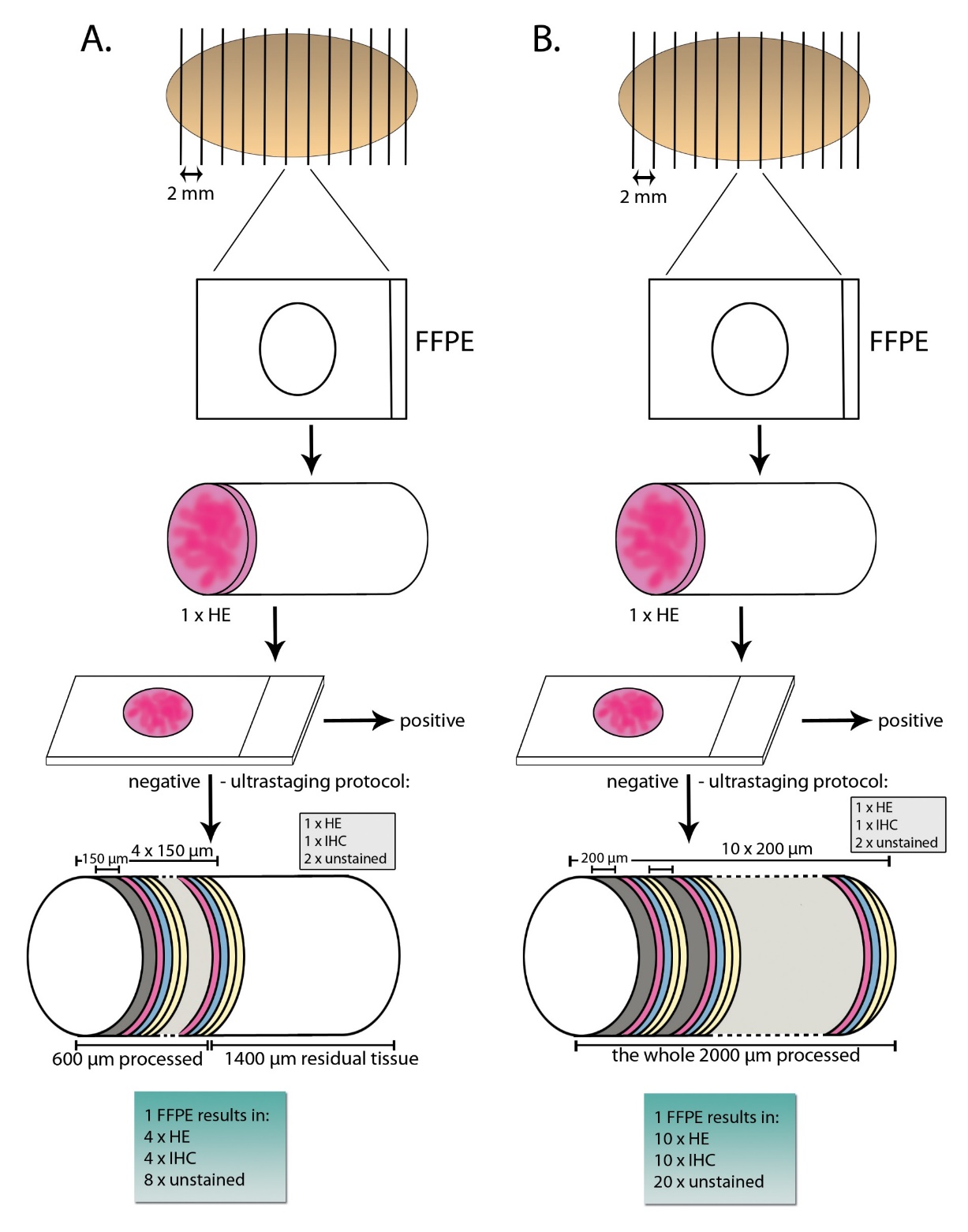 SLN biopsy and quality of ultrastaging
16
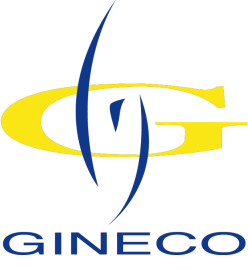 ENGOT-Cx24/SENTICOL III – study design SLN biopsy in early cervical cancer
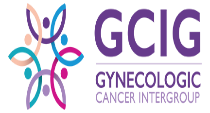 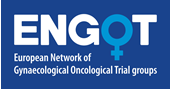 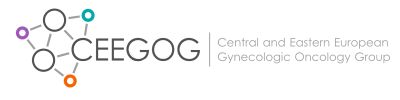 Squamous or adenocarcinoma of the cervix,
Stage Ia1 with lympho vascular emboli , Ib1, Ib2, IIa1 (FIGO 2018)
Maximum diameter ≤ 40mm.
Frozen section 
(bilateral detection, safety algorithm)
Patients with nodal involvement (pN1)
Patients with bilateral detection without macroscopic suspicious node and negative frozen section on SLN   (pN0)
Randomisation
1 : 1
Arm A (experimental) :
SLN biopsy only
+ hysterectomy 
or trachelectomy
Arm B (reference) :
SLN biopsy
+  Pelvic Lymphadenectomy
+ hysterectomy or trachelectomy
17
Followed in a separate cohort to record treatment and outcomes
DFS, RFS, QOL, OS
De-escalation trends
Hysterectomy instead of radical hysterectomy in small tumors
18
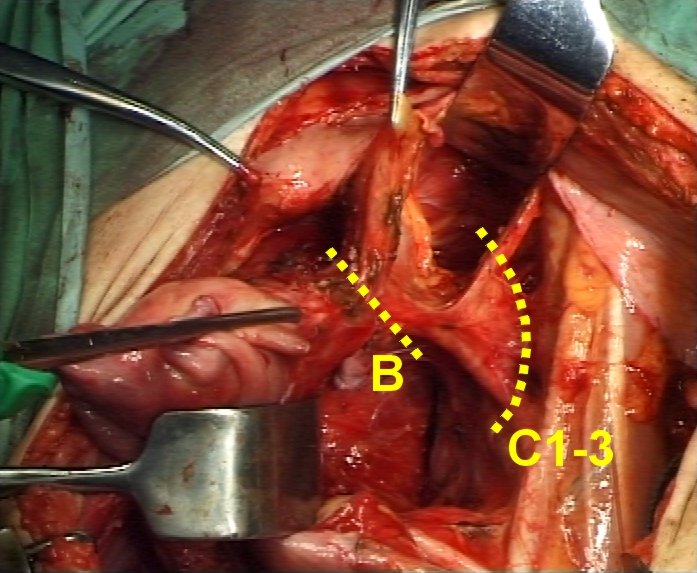 David‘s video/slides
B
C 1 - 2
19
20
ESGO-ESTRO-ESP CERVICAL CANCER GUIDELINES (2023)
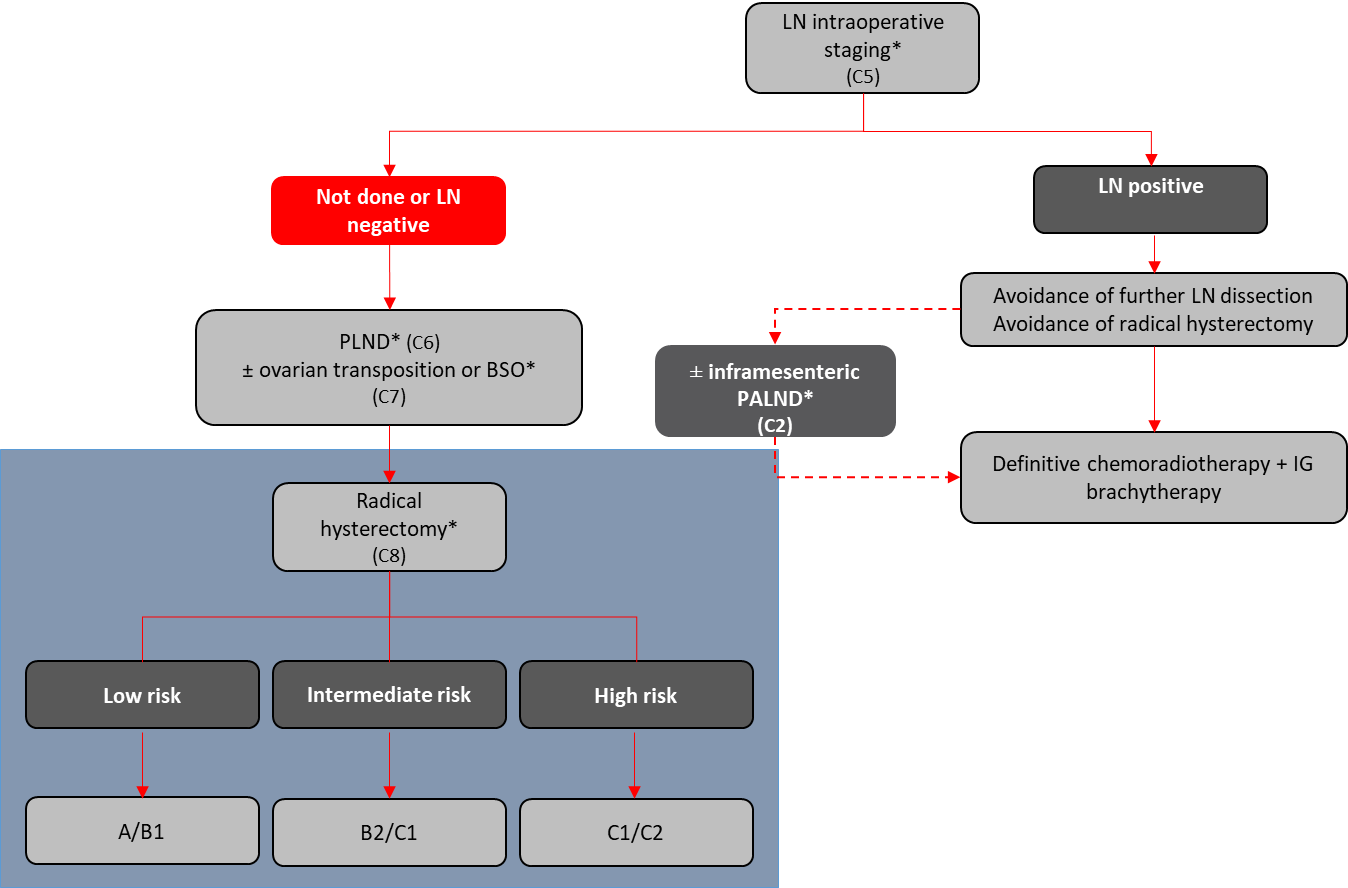 Int J Gynecol Cancer. 2023 May 1;33(5):649-666
21
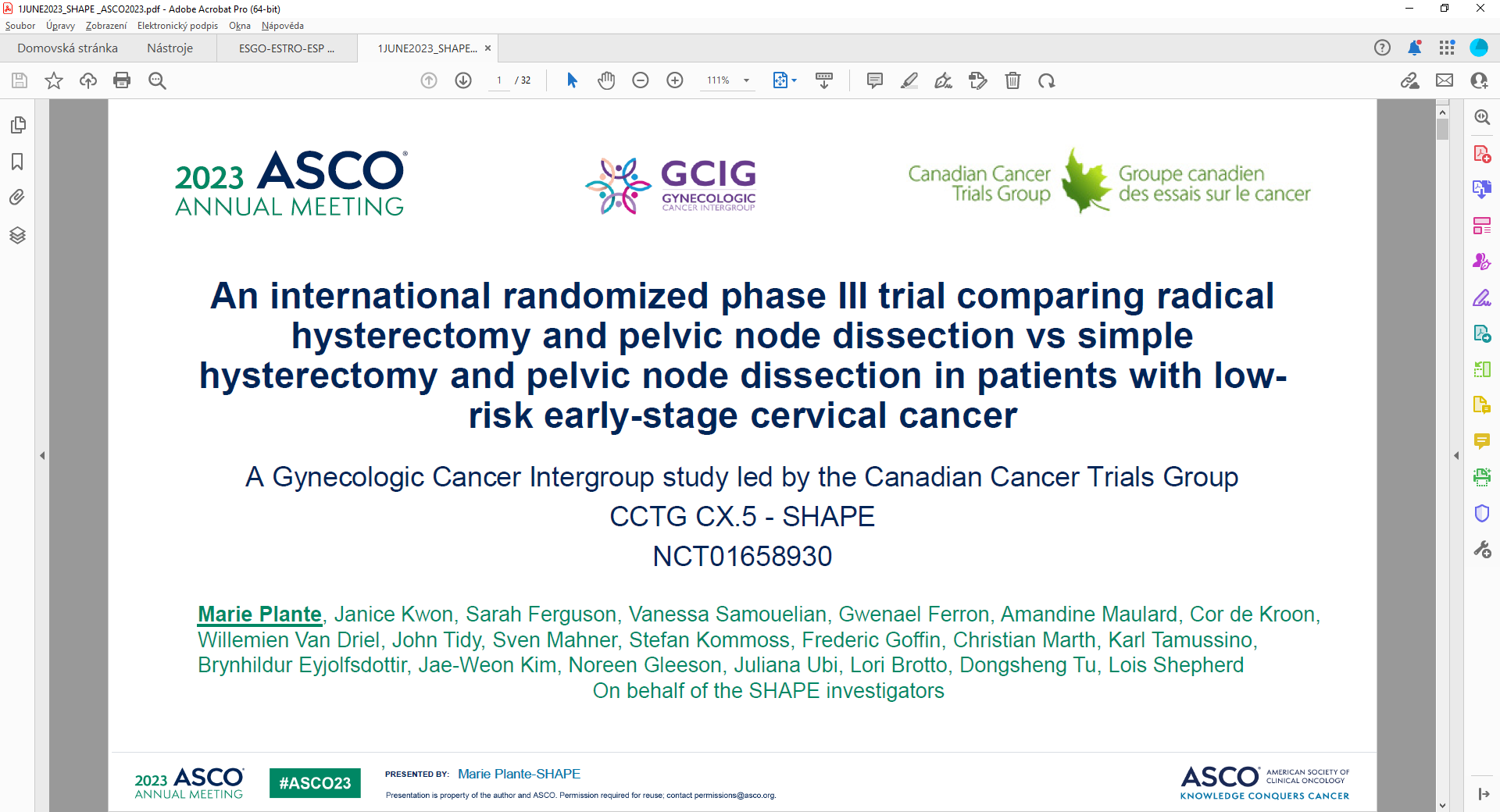 22
Surgical management of IB stage
LR
N0;2-4cm
No RF








SLN + PLND
RH C1/C2
HR  
N1; IIB



 





Chemo-
radiation
VVLR
      N0; IA









SLN 
SH or CONE
IR  
N0;>4cm OR
2-4 cm + RF




 


SLN + PLND
RH C2
+/- adj RT
VLR
         N0;< 2 cm









SLN + PLND
RH C1
23
Surgical management of IB stage
LR
N0;2-4cm
No RF








SLN + PLND
RH C1/C2
HR  
N1; IIB



 





Chemo-
radiation
VLR
         N0;< 2 cm









SLN 
SH or CONE
VVLR
      N0; IA









SLN 
SH or CONE
IR  
N0;>4cm OR
2-4 cm + RF




 



SLN + PLND
RH C2
OR
Chemoradiation
SHAPE
24
INNOVATIONS
De-escalation of radical surgical treatment in early stages 
Fertility sparing treatment 
Improvement of radiotherapy 
Immunotherapy in advanced and recurrent tumors 
Future trends
25
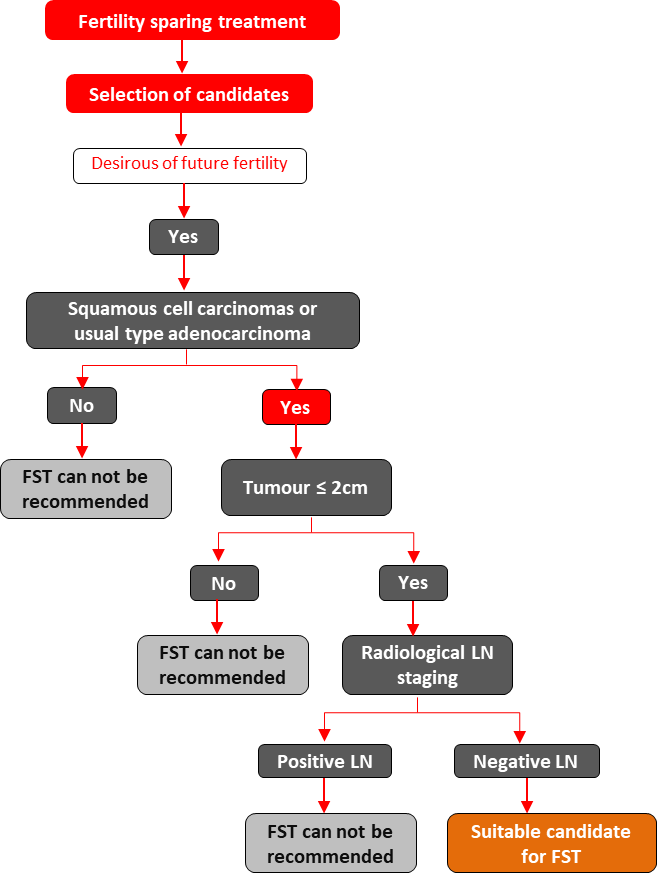 26
A = conization

B = simple trachelectomy (ST) 

C = vaginal radical trachelectomy

D = abdominal radical trachelectomy
C
DE-ESCALATION TRENDS
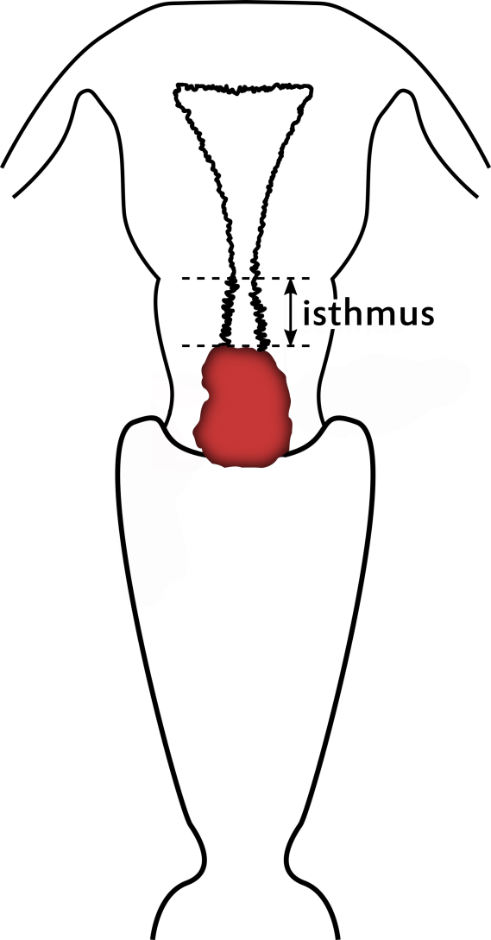 The aim of FST must be the resection of invasive tumor with adequate free margins and preservation of  the upper part of the cervix.
28
ESGO-ESTRO-ESP Clinical Practice Guidelines (2023)
Stage T1a1 and T1a2
Stage T1b1
Conisation or (Simple trachelectomy* (C13) + cerclage) 
+ standard LN staging* 
(C14)
LVSI negative
LVSI positive
Conisation or (simple trachelectomy* (C13) + cerclage) 
+ standard LN staging* (C14)
Radical trachelectomy (type A/B)  + cerclage + standard LN staging* (C14)
Radical trachelectomy (type B) + cerclage + standard LN staging* (C14)
Simple trachelectomy* (C13) + cerclage + standard LN staging*
(C14)
29
INNOVATIONS
De-escalation of radical surgical treatment in early stages 
Fertility sparing treatment 
Improvement of radiotherapy 
Immunotherapy in advanced and recurrent tumors 
Future trends
30
RADICAL   SURGERY
SLN instead of PLND 

Abandoning LN staging 

Abandoning parametrectomy

Cone instead of radical 
trachelectomy
Definitive
chemoradiation
31
Outcome of chemoradiation in LACC EMBRACE 1 - prospective observational study
24 sites in Europe, Asia, North America
FIGO IB-IVA; 2008 - 2015
Standardized chemoradiation
     45-50 Gy EBRT, 1.8-2Gy/f 
     wkl Cisplatin 40 mg/m2, 5-6 cycles 
     MRI-based IGABT 


N=1341
IB1 	124 (9.2%) 	
IB2 	119 (8.9%) 	
IIA1 	38 (2.8%) 	
IIA2 	31 (2.3%) 	
IIB 	693 (51.7%) 	
IIIA 	13 (1.0%) 	
IIIB 	190 (14.2%) 	
IVA 	34 (2.5%) 	
IVB 	98 (7.3%) 	
Missing 	1 (0.1%)
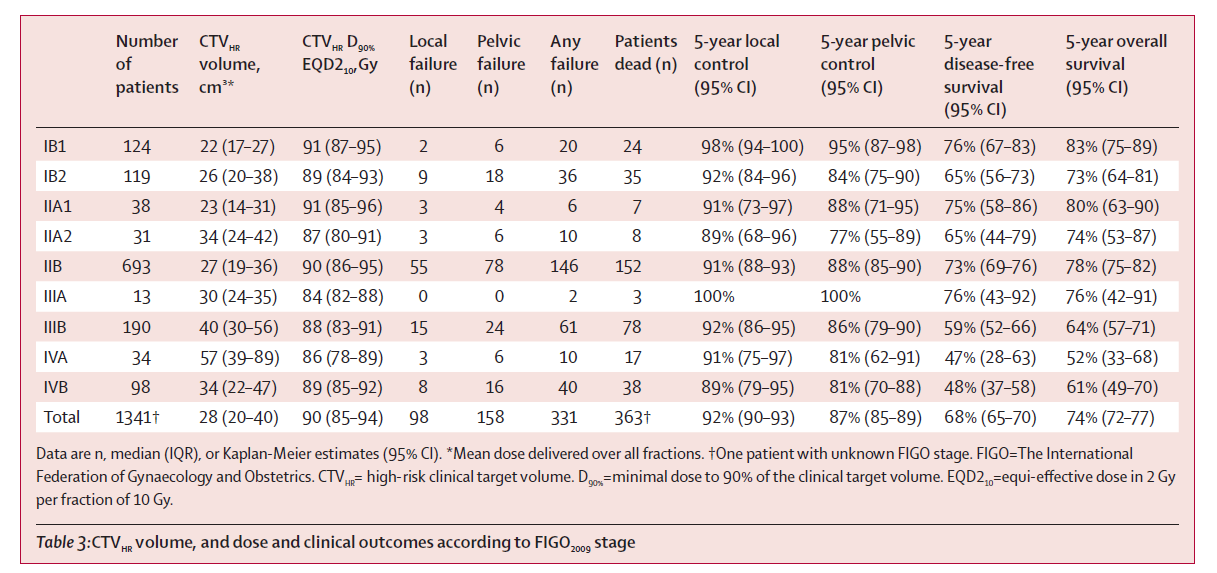 Potter 2021; Lancet Oncology 22: 538-47
32
INNOVATIONS
De-escalation of radical surgical treatment in early stages 
Fertility sparing treatment 
Improvement of radiotherapy 
Immunotherapy in advanced and recurrent tumors 
Future trends
33
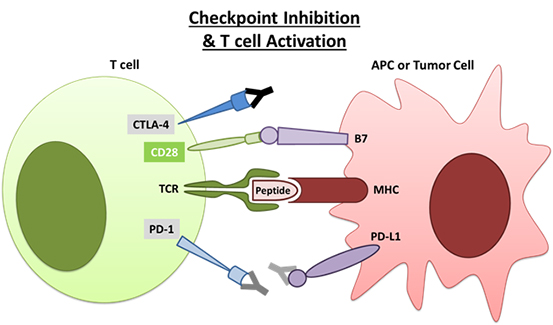 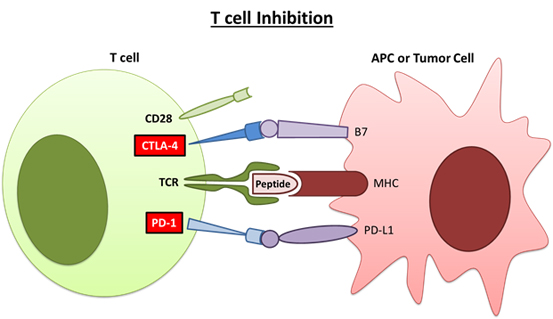 KEYNOTE-826: Randomized, Double-Blind, Phase 3 Study
Pembrolizumab 200 mg IV Q3Wfor up to 35 cycles
+
Paclitaxel + Cisplatin or Carboplatin IV Q3Wfor up to 6 cyclesa
± 
Bevacizumab 15 mg/kg IV Q3W
Key Eligibility Criteria
Persistent, recurrent, or metastatic cervical cancer not amenable to curative treatment
No prior systemic chemotherapy (prior radiotherapy and chemoradiotherapy permitted)
ECOG PS 0 or 1
Placebo IV Q3Wfor up to 35 cycles
+
Paclitaxel + Cisplatin or Carboplatin IV Q3Wfor up to 6 cyclesa
± 
Bevacizumab 15 mg/kg IV Q3W
aPaclitaxel: 175 mg/m2. Cisplatin: cisplatin 50 mg/m2. Carboplatin: AUC 5 mg/mL/min. The 6-cycle limit was introduced with protocol amendment 2, although participants with ongoing clinical benefit who were tolerating chemotherapy could continue beyond 6 cycles after sponsor consultation.

CPS, combined positive score (number of PD-L1–staining cells [tumor cells, lymphocytes, macrophages] divided by the total number of viable tumor
         cells, multiplied by 100);  PROs, patient-reported outcomes; VAS, visual analog scale. KEYNOTE-826 ClinicalTrials.gov identifier, NCT03635567.
R1:1
Stratification Factors
Metastatic disease at diagnosis (yes vs no)
PD-L1 CPS (<1 vs 1 to <10 vs ≥10)
Planned bevacizumab use (yes vs no)
35
End Points
Dual primary: OS and PFS per RECIST v1.1 by investigator
Secondary: ORR, DOR, 12-mo PFS, and safety
Exploratory: PROs assessed per EuroQol EQ-5D-5L VAS
KEYNOTE-826/MK-3475-826  Overall survival
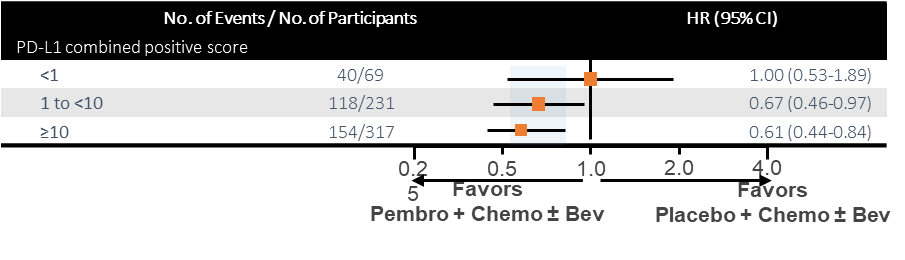 Sub-group analysis
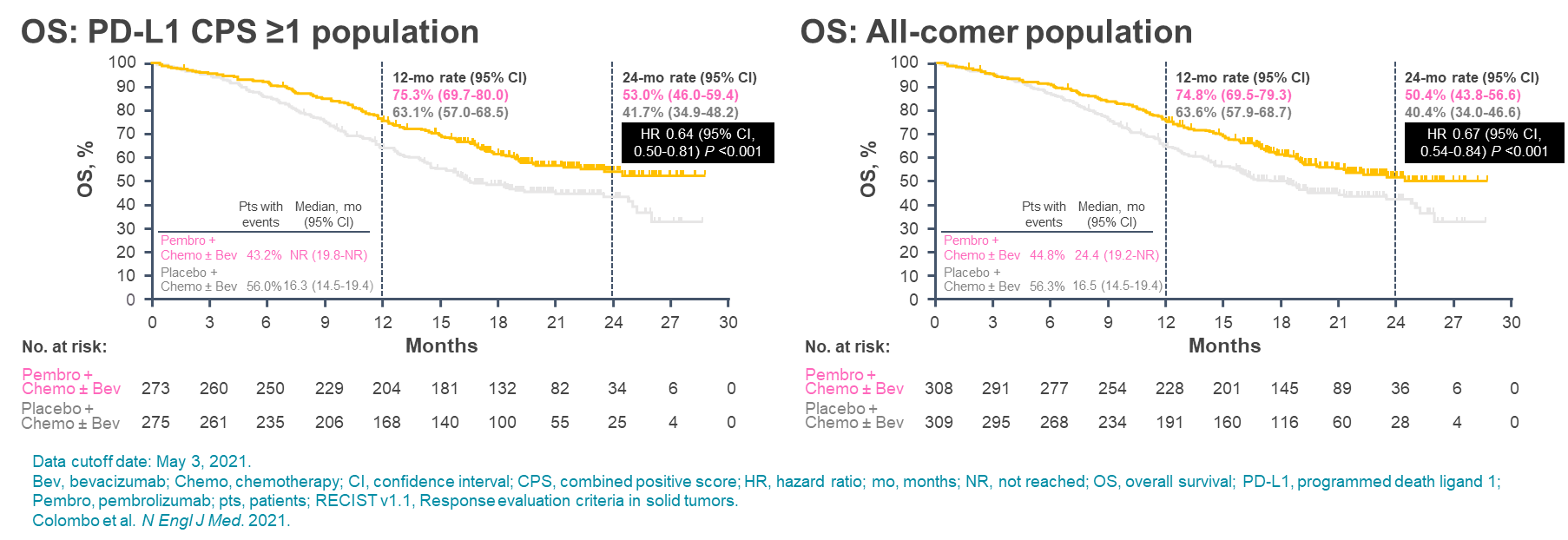 36
Evolution of 1L treatments of LACC
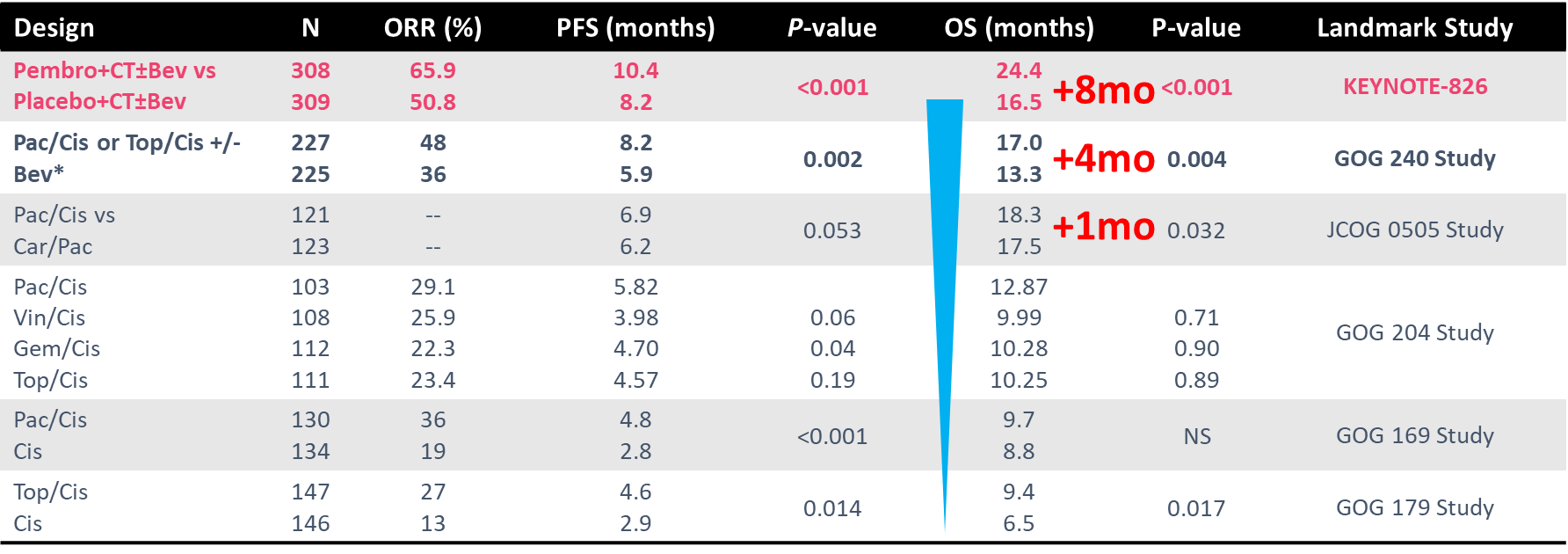 37
ESGO-ESTRO-ESP Cervical Cancer Guidelines 2023
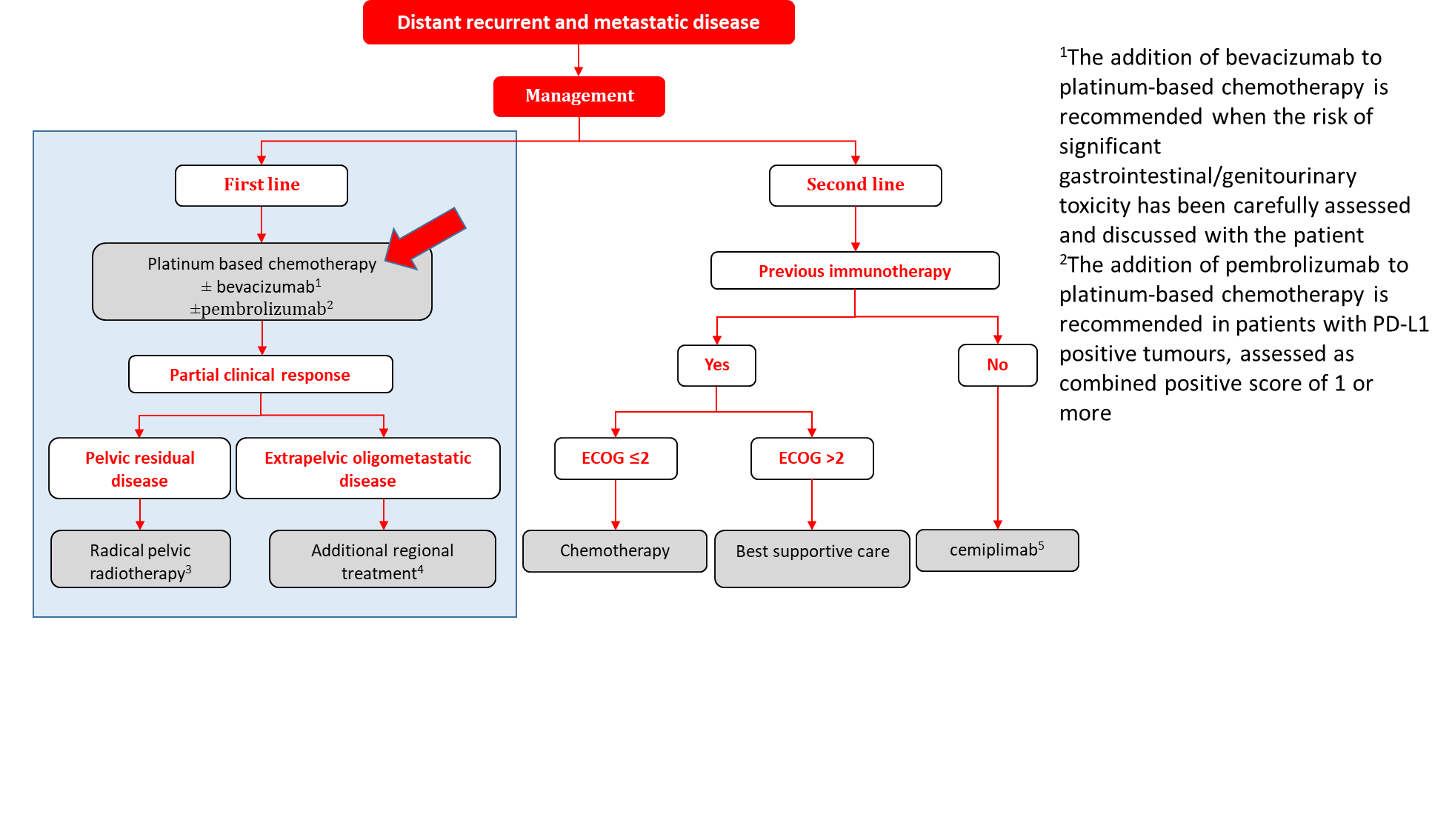 38
ENGOT-cx11/GOG-3047/KEYNOTE-A18:Randomized, Double-Blind, Phase 3 Study
Cisplatin 40 mg/m2 QW for 5 cyclesa + EBRT followed by brachytherapy +
Pembrolizumab 200 mg Q3W for 5 cycles
Pembrolizumab 400 mg Q6Wfor 15 cycles
Key Eligibility Criteria
FIGO 2014 stage IB2-IIB (node-positive disease) or FIGO 2014 stage III-IVA (either node-positive or node-negative disease)
RECIST 1.1 measurable or non-measurable disease
Treatment naïve
R1:1
N = 1060
Cisplatin 40 mg/m2 QW for 5 cyclesa + EBRT followed by brachytherapy +
Placebo Q3Wfor 5 cycles
Placebo Q6Wfor 15 cycles
aA 6th cycle was allowed per investigator discretion. EBRT, external beam radiotherapy; FIGO, International Federation of Gynecology and Obstetrics; Gy, grays; IMRT, intensity-modulated radiotherapy; Q3W, every 3 weeks; Q6W, every 6 weeks; RECIST, Response Evaluation Criteria in Solid Tumors; VMAT, volumetric-modulated arc therapy. ENGOT-cx11/GOG-3047/KEYNOTE-A18 ClinicalTrials.gov identifier, NCT04221945.
Stratification Factors
Planned EBRT type (IMRT or VMAT vs non-IMRT or non-VMAT)
Stage at screening (stage IB2-IIB vs III-IVA) 
Planned total radiotherapy dose (<70 Gy vs ≥70 Gy [EQ2D])
Presented by: Domenica Lorusso
39
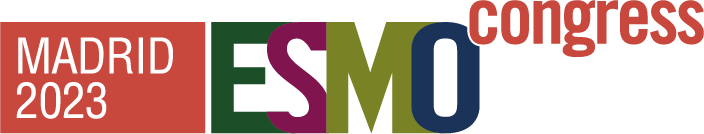 Presented by: Domenica Lorusso
Content of this presentation is copyright and responsibility of the author. Permission is required for re-use.
Primary Endpoint: Progression-Free Survival
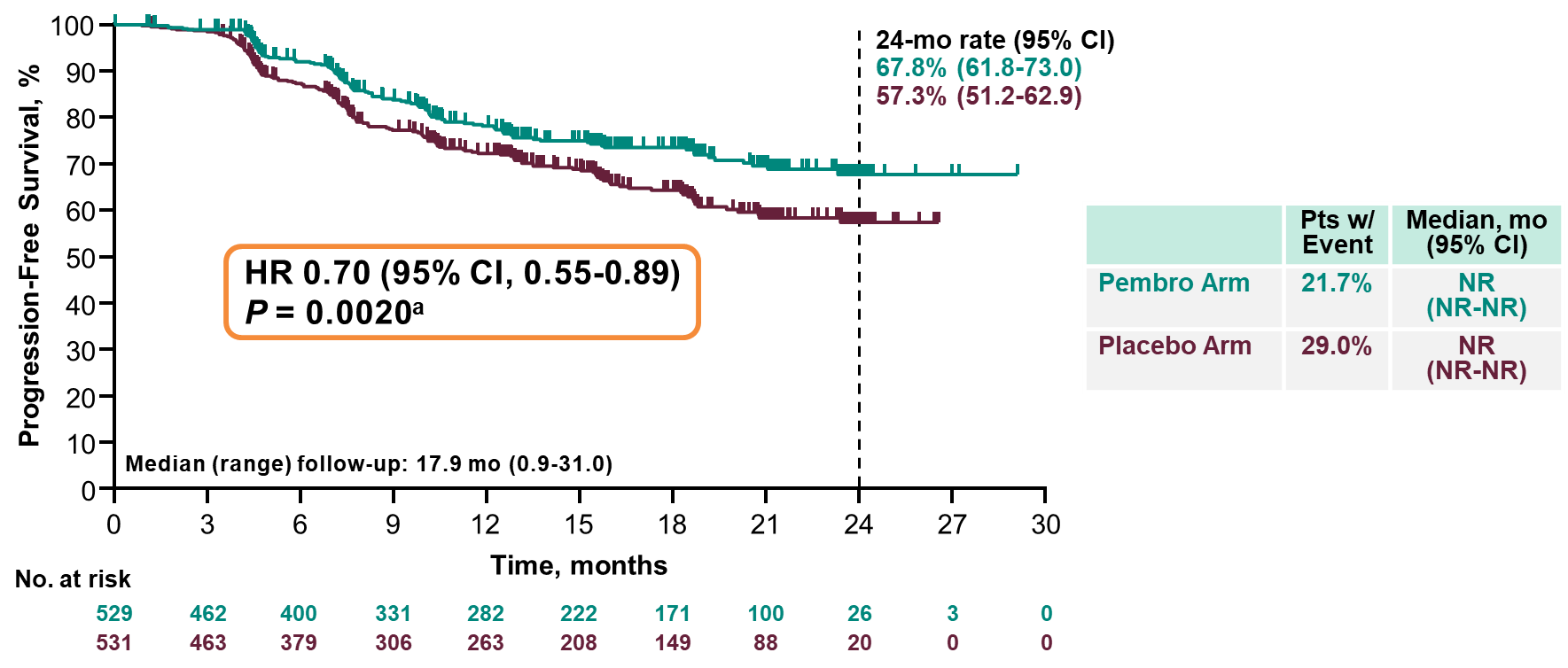 Response assessed per RECIST v1.1 by investigator review or histopathologic confirmation. aWith 269 events (88.5% information fraction), the observed P = 0.0020 (1-sided) crossed the prespecified nominal boundary of 0.0172 (1-sided) at this planned first interim analysis. The success criterion of the PFS hypothesis was met, and thus no formal testing of PFS will be performed at a later analysis. Data cutoff date: January 9, 2023.
Presented by: Domenica Lorusso
40
INNOVATIONS
De-escalation of radical surgical treatment in early stages 
Fertility sparing treatment 
Improvement of radiotherapy 
Immunotherapy in advanced and recurrent tumors 
Future trends
41
FUTURE TRENDS
Diagnostics 
		More accurate detection of metastases (IA)
		New prognostic markers (radiomics; tumor microenvironment) 

Treatment 
		Active immunotherapy (vaccines) 
		Antibody drug conjugates (TV)
42
Antibody-drug conjugates: Tisotumab Vedotin
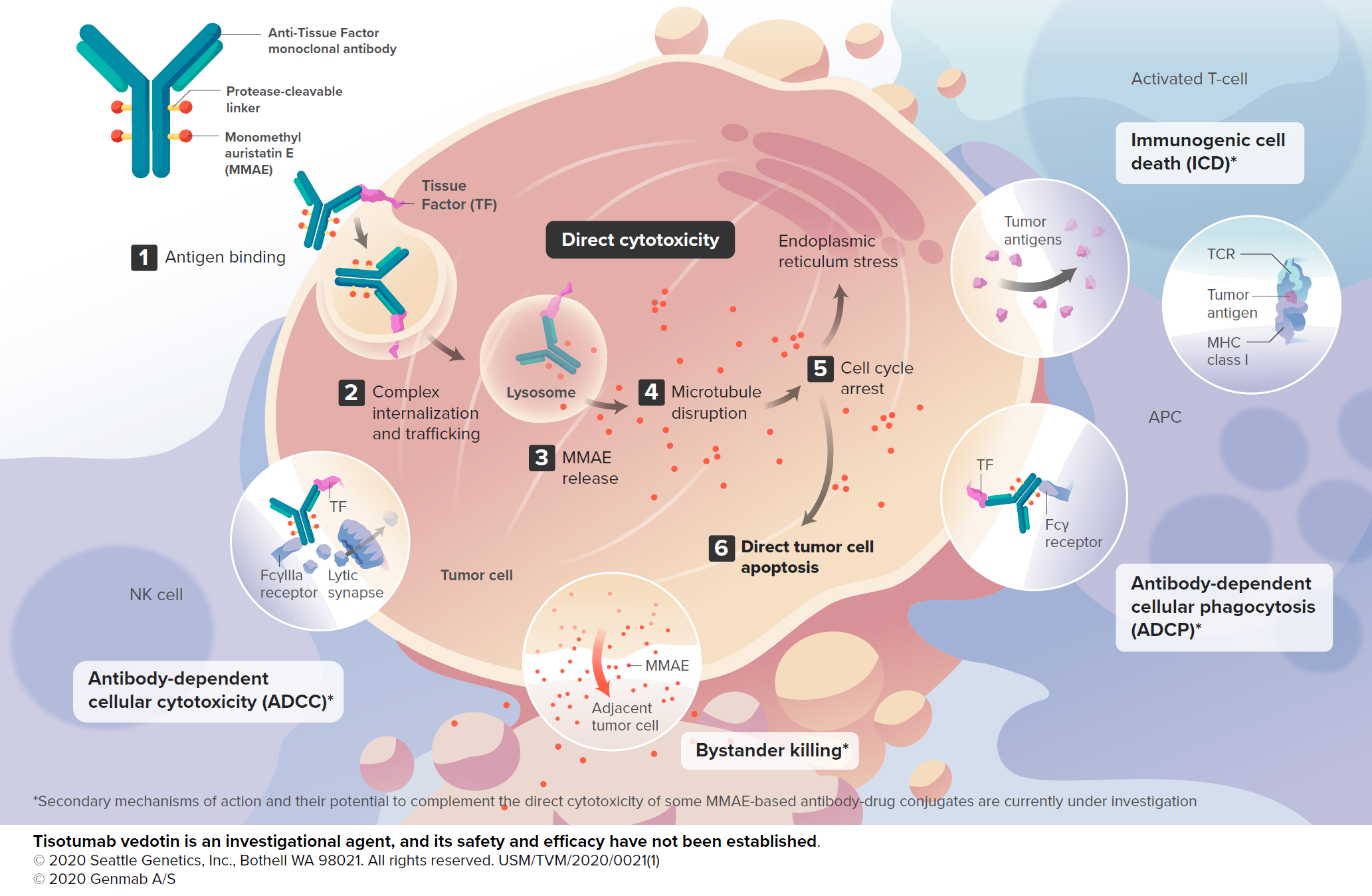 Tisotumab vedotin is an investigational antibody-drug conjugate directed to tissue factor (TF) and covalently linked to the microtubule-disrupting agent MMAE via a protease-cleavable linker1,2
TF is highly prevalent in cervical cancer and other solid tumors and is associated with cancer pathophysiology and poor prognosis3-5
TF is co-opted by tumor cells to promote tumor growth, angiogenesis, and metastasis6
In normal physiology, TF’s primary role is to initiate the coagulation cascade after vascular injury6
Tisotumab vedotin has multiple anti-tumor effects1,2,7
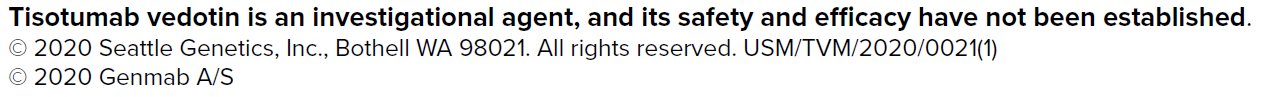 1. Breij EC et al. Cancer Res. 2014;74(4):1214-1226. 2. De Goeij BE et al. Mol Cancer Ther. 2015;14(5):1130-1140. 3. Pan L et al. Mol Med Rep. 2019;19:2077-2086. 4. Cocco E et al. BMC Cancer. 2011;11:263. 5. Zhao X et al. Exp Ther Med. 2018;16:4075-4081. 6. Forster Y et al. Clin Chim Acta. 2006;364:12-21 7. Alley SC et al. American Association for Cancer Research Annual Meeting; March 29 – April 3, 2019; Atlanta, GA, USA; Abstract #221. ADCC, antibody-dependent cellular cytotoxicity; ADCP, antibody-dependent cellular phagocytosis; MMAE, monomethyl auristatin E; MOA, mechanism of action; TF, tissue factor.
43
Therapeutic HPV vaccines
Background
HPV evades the immune system
Low levels of viral protein
Replicates without cell death and resulting in pro-inflammatory mechanisms
HPV replication occurs in an immunologically isolated site
Little activation of adaptive immunity by natural infection
Therapeutic HPV vaccines and HPV progression2
Vaccines
Goal: Elimination of HPV induced lesions via activation of T-cell immune response against HPV infected cells
Principle: Induction of specific T-cell response against HPV E6/E7 epitopes presented by tumor/dysplastic cells
Various different approaches (peptids/protein-based, DNA based, cellular approach)
Formationof lesions
Cervical carcinoma
SIL/CIN
Progressionto cancer
HPV
Normal basalepithelial cells
Regression
Infection
Apoptosis of tumor cellsor virus-infected cells
T Cell interactionwith tumor cells
HPV-antigen-specific T cells
1Einstein et al. Lancet Inf Dis 2009. 2Hung et al. Expert Opin Biol Ther. 2008.
NaiveT cells
Dendritic cell
44
TherapeuticHPV vaccines
Protein/peptide
RNA
Viral vector
Bacterial vector
DNA
Cell-based
[Speaker Notes: HPV evades the immune system
Low levels of viral protein
Replicates without cell death and resulting in proinflammatory mechanisms
HPV replication occurs in an immunologically isolated site

HPVs are non-enveloped, double-stranded, circular DNA, onkoproteine
viruses of the family Papovaviridae whose genome encodes six ‘early’ proteins (E1, E2, E4,
E5, E6 and E7) and two ‘late’ proteins (L1 and L2).
The HPV early proteins
are potential target antigens since they are expressed throughout the life cycle and help
regulate progression of the disease. In particular, the HPV-encoded proteins E6 and E7
represent ideal targets for the development of therapeutic HPV vaccines. Firstly, E6 and E7
proteins are constitutively expressed by HPV-associated tumors. Secondly, because E6 and
E7 are critical for the induction and maintenance of cellular transformation in HPV-infected
cells, it is unlikely that the tumor cells can escape immune attack through antigen loss.
Thirdly, as E6 and E7 are foreign proteins, immunization against HPV-associated tumors
circumvents some common cancer-vaccine-associated problems such as immune tolerance.]